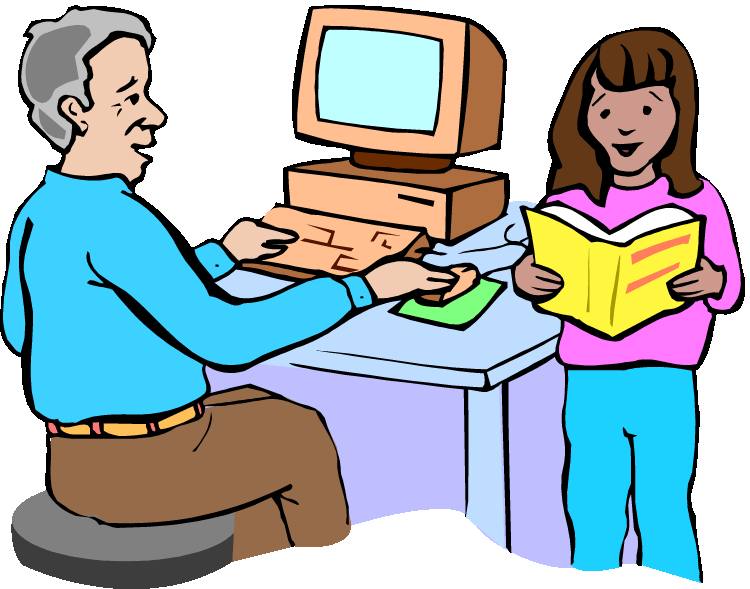 Антивірусні програмні засоби
ЗМІСТ
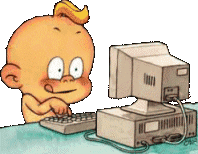 Класифікація комп’ютерних вірусів
Антивірусні програми



Для детальної інформації натисніть на розділ який вас цікавить
Комп'ютерний вірус (англ. computer virus) — комп'ютерна програма, яка має здатність до прихованого саморозмноження. Одночасно зі створенням власних копій віруси можуть завдавати шкоди: знищувати, пошкоджувати, викрадати дані, знижувати або й зовсім унеможливлювати подальшу працездатність операційної системи комп'ютера.
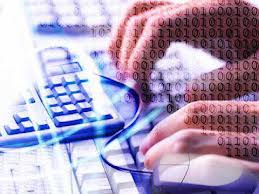 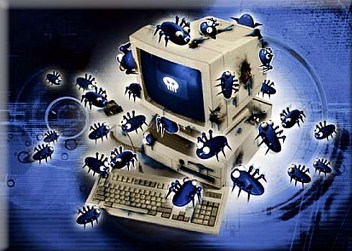 Класифікація комп’ютернихвірусів
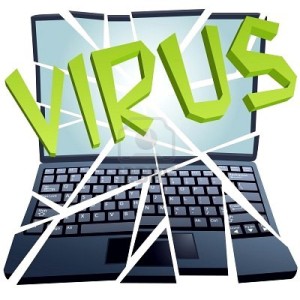 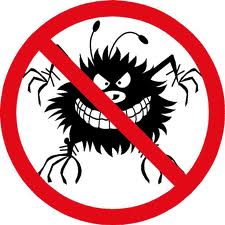 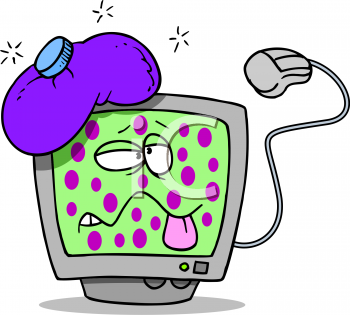 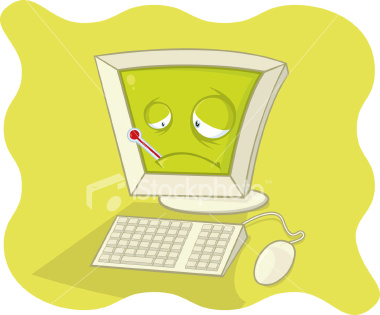 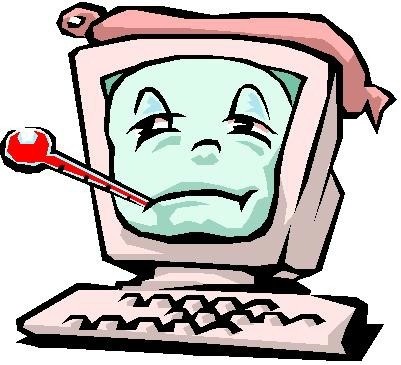 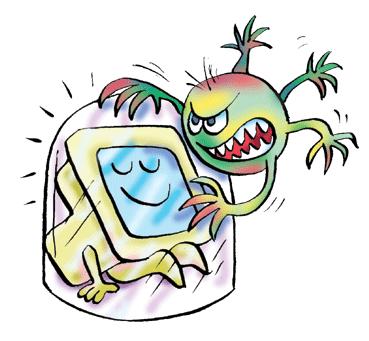 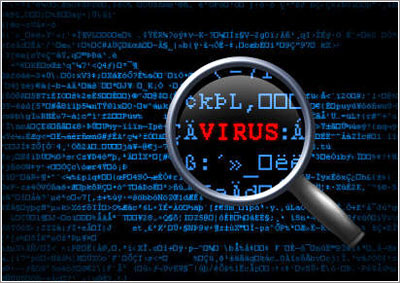 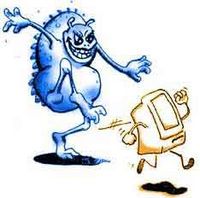 Файлові
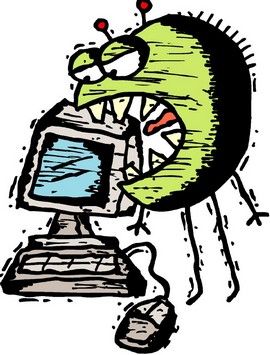 Вбудовуються у виконувані файли (найбільш поширений тип вірусів), або  створюють файли-двійники (компаньйон-віруси), або використовують особливості організації файлової системи (link віруси)
Завантажувальні
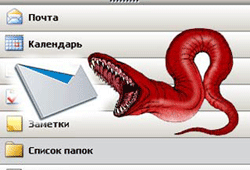 Записують себе або в завантажувальний сектор диска (bootceктop), або сектор, який містить системний завантажник вінчестера (Master Boot Record), або змінюють покажчик на активний bootceктop
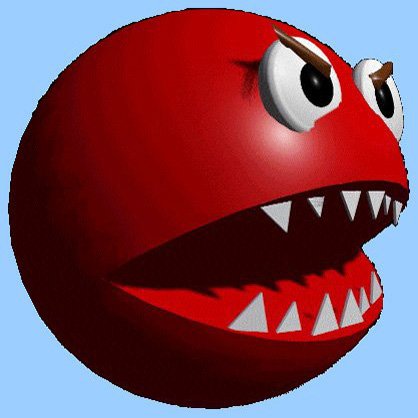 Файлово-завантажувальні
Заражають як файли, так і завантажувальні сектори дисків.
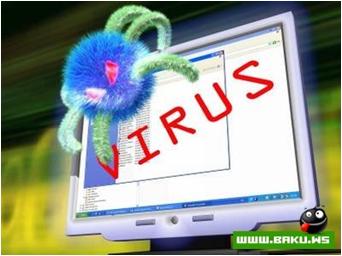 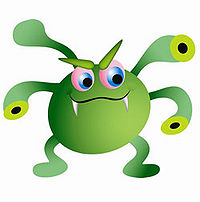 Мережні
Поширюються комп'ютерними мережами.
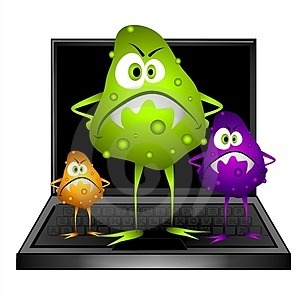 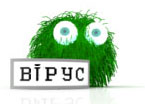 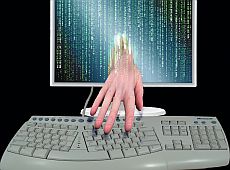 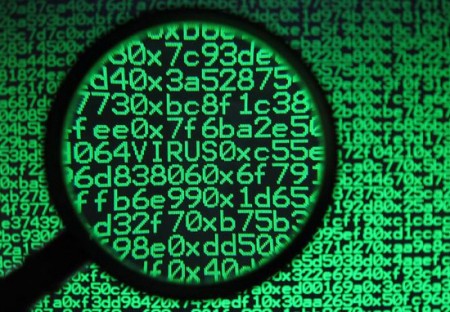 Безпечні віруси
Вплив обмежується зменшенням вільної пам'яті на диску та графічними, звуковими й іншими ефектами.
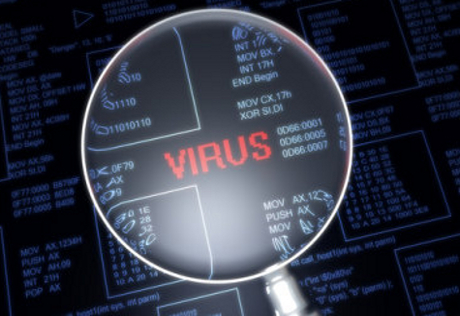 Небезпечні віруси
Можуть призвести до серйозних збоїв у роботі комп’ютера.
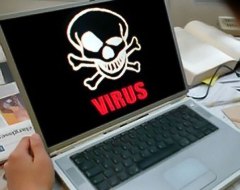 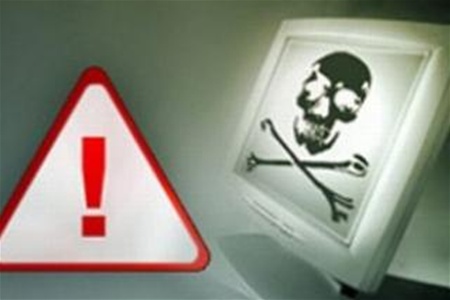 Найпростіші віруси (паразитичні)
Змінюють уміст файлів і секторів диска; їх можна достатньо легко виявити і знищити.
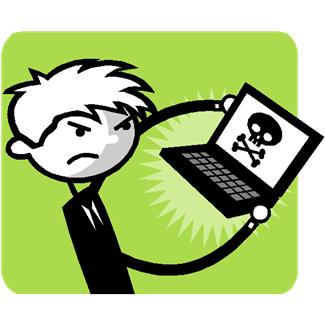 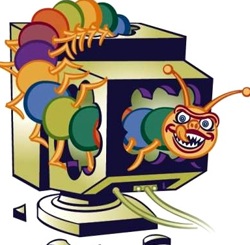 Віруси-реплікатори
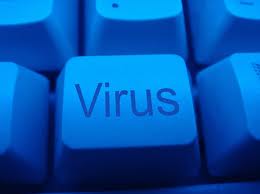 Так називані хробаки, що поширюються комп'ютерними мережами.
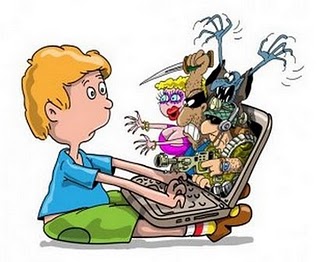 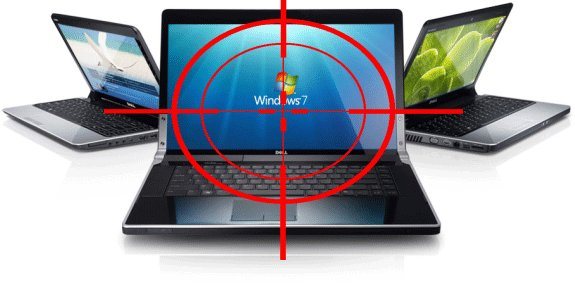 Віруси мутанти
Містять алгоритми шифрування-розшифрування.
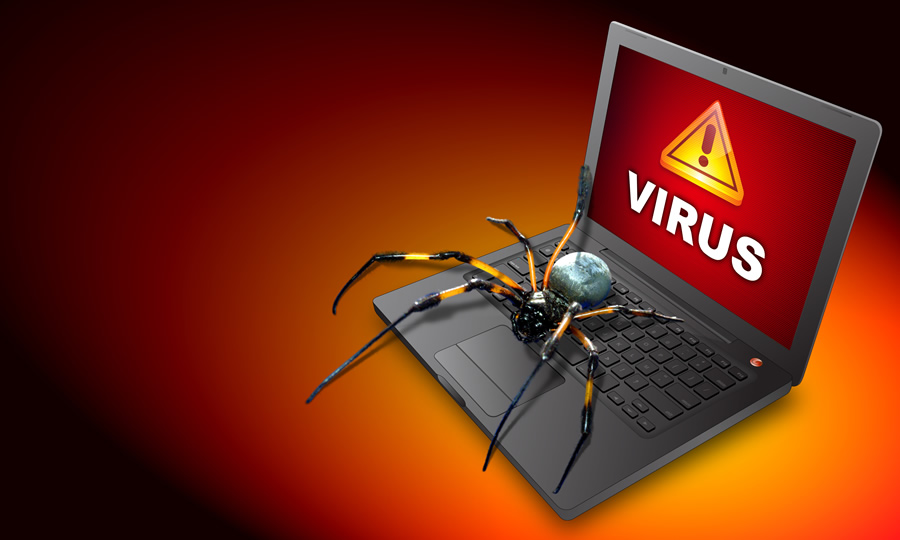 «Троянські програми»
Не спроможні до саморозповсюдження, проте дуже небезпечні, оскільки,    маскуючись під корисну програму, руйнують завантажувальний сектор і файлову систему дисків.
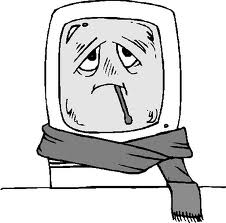 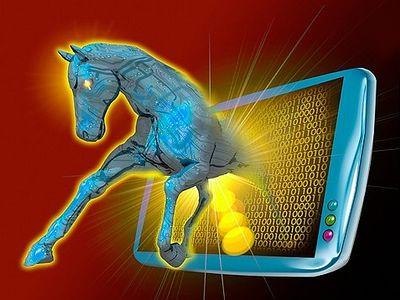 Резидентний вірус
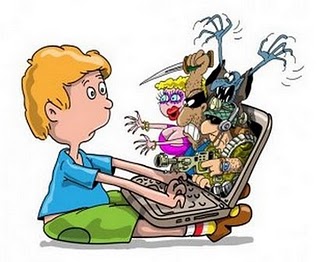 У разі інфікування комп'ютер залишає в оперативній пам'яті свою резидентну частину, що потім перехоплює обертання ОС до об'єктів зараження і вбудовується в них. Цей вид віруса міститься в пам'яті і є активним аж до вимикання комп'ютера або перезавантаження ОС.
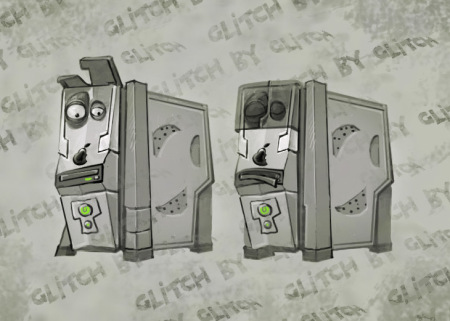 Нерезидентний вірус
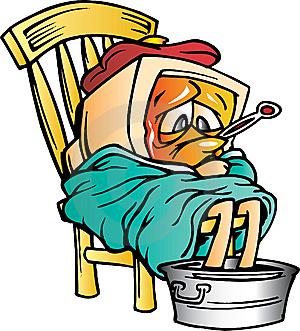 Зберігають активність обмежений час.
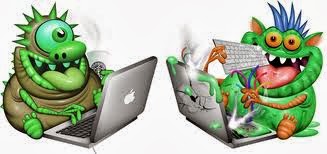 Віруси невидимки - стелсвіруси
Перехоплюють обертання ОС до уражених файлів і секторів дисків та   підставляють замість свого тіла незаражені ділянки диска.
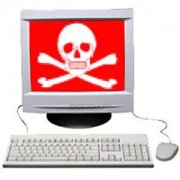 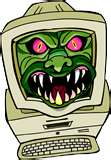 Антивірусні  програми
Антивірусні програми — програми для виявлення, видалення і захищення від комп'ютерних вірусів.
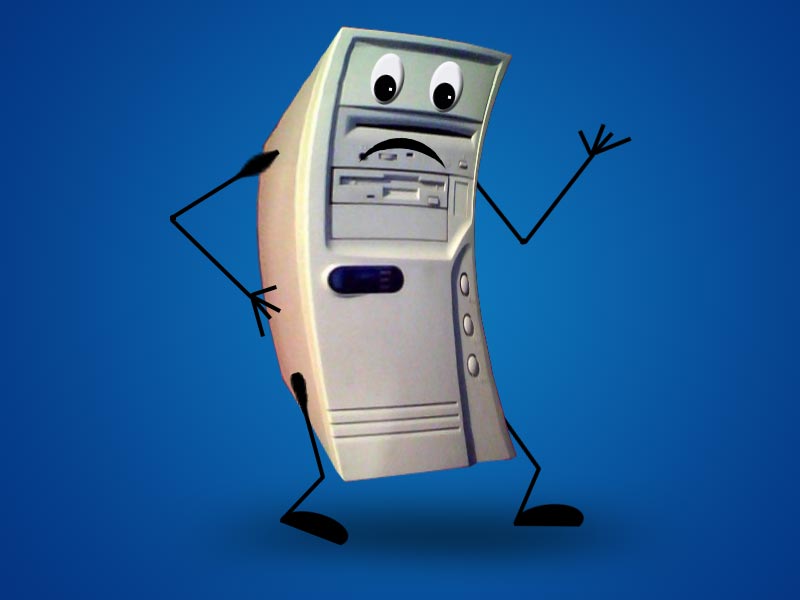 Шпаргалка по Symantec
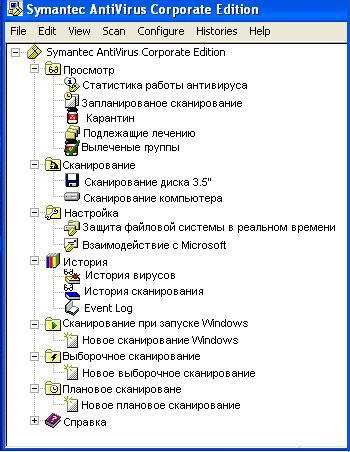 Види антивірусних програм
Програми детектори або сканери
Програми монітори
Програми лікарі або фаги
Програми ревізори
Програми фільтри або “сторожі”
Програми вакцини, або імунізатори
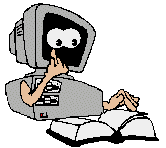 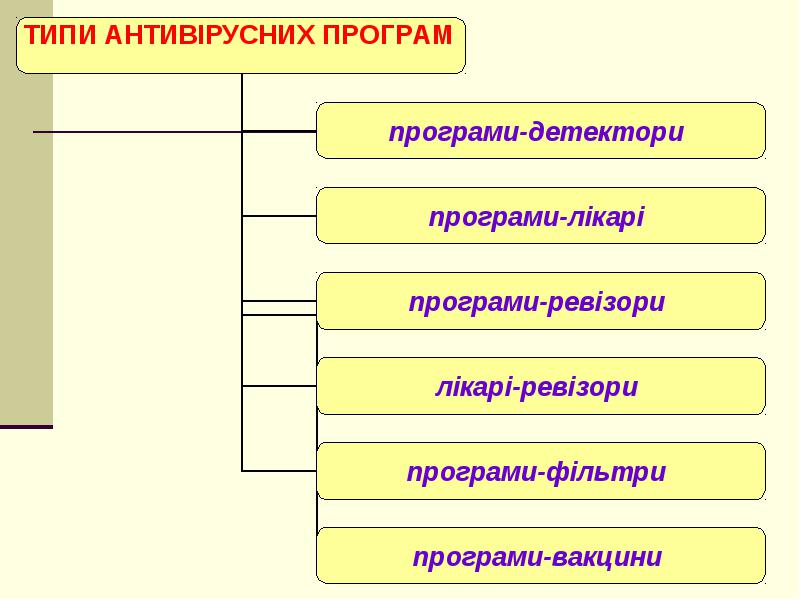 Антивірусні програми
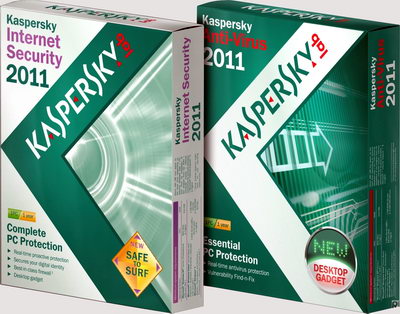 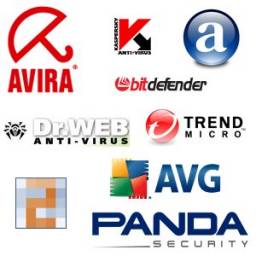 Вікна антивірусних програм(Касперського та NOD32)
Ознаки зараження вірусом
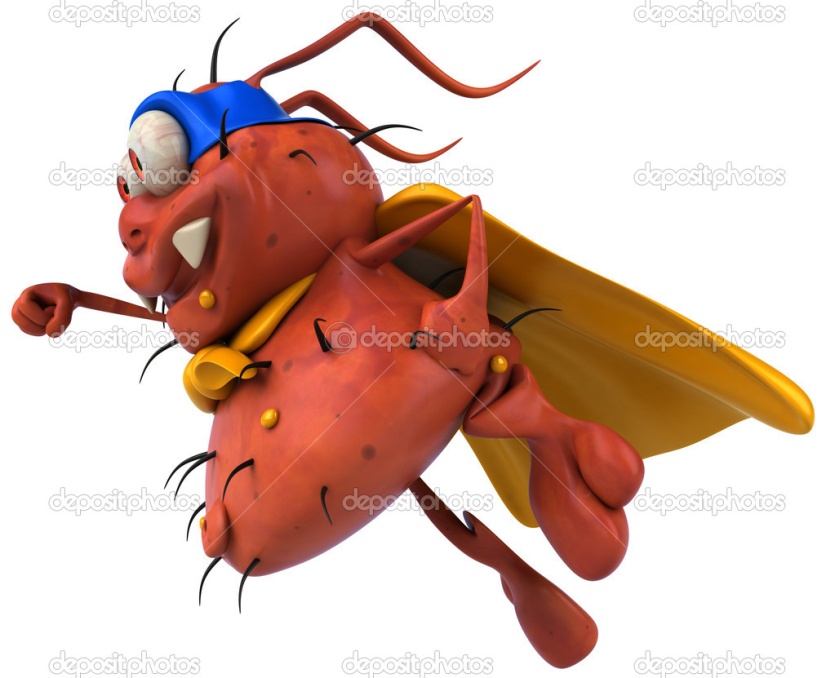 Зменшення вільної пам'яті
Уповільнення роботи комп'ютера
Затримки при виконанні програм
Незрозумілі зміни в файлах
Зміна дати модифікації файлів без причини
Незрозумілі помилки Write-protection
Помилки при інсталяції і запуску Windows
Відключення 32-розрядного допуску до диску
Погана робота дисків
Файли невідомого походження
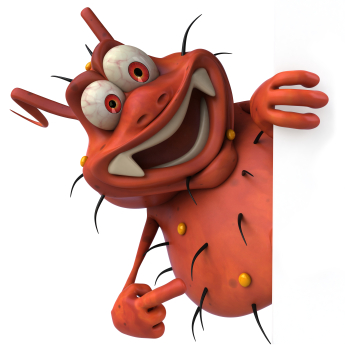 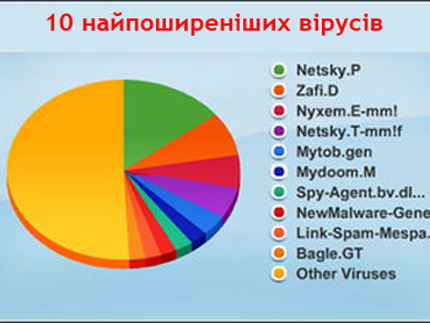 Дякую за увагу!!!
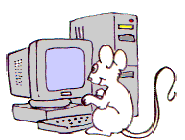 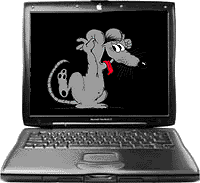